VI  клас
126. Правилна пирамида. Елементи
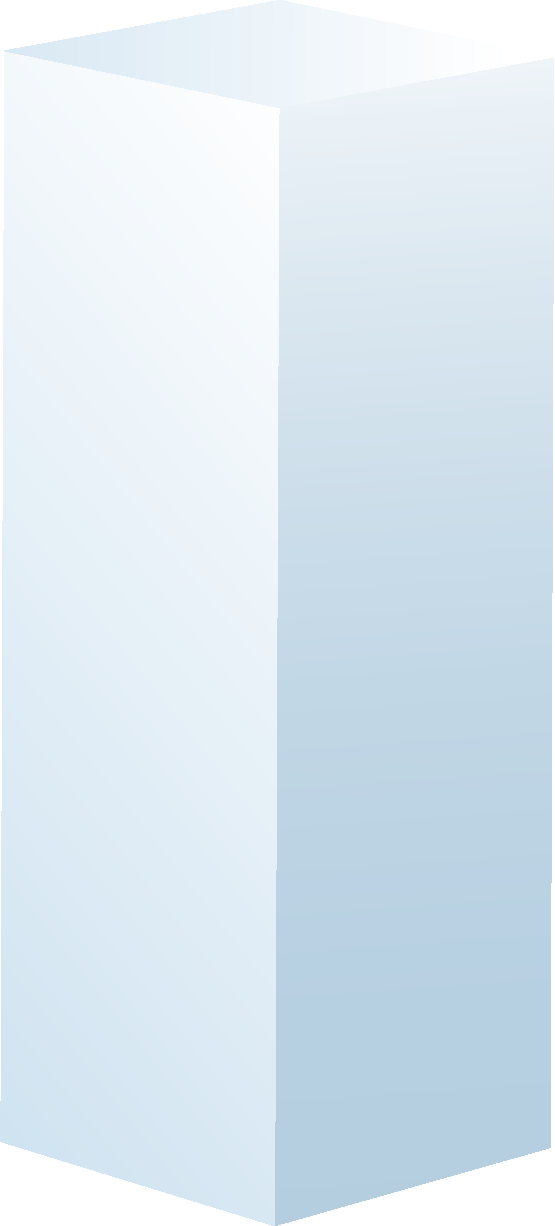 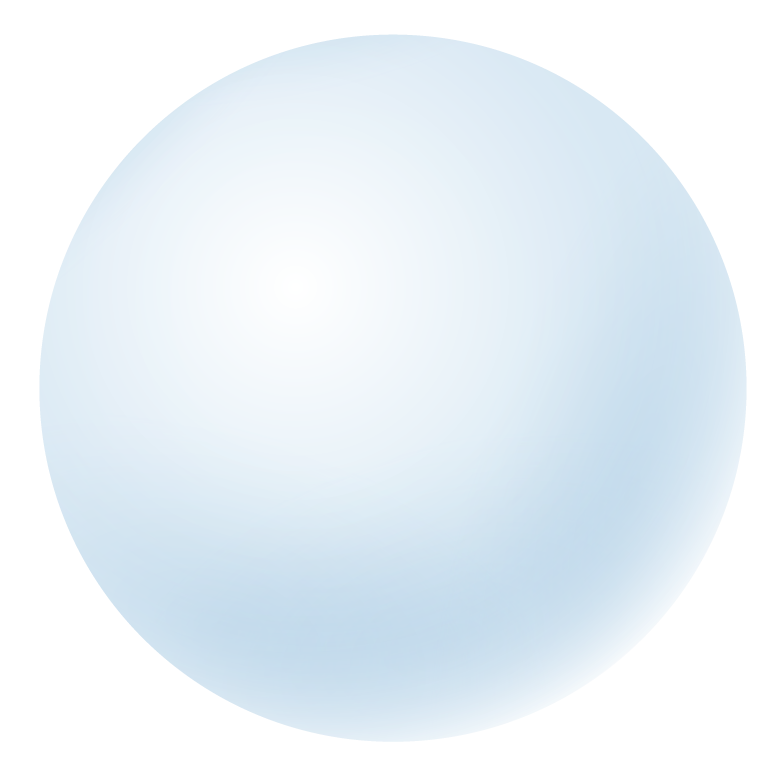 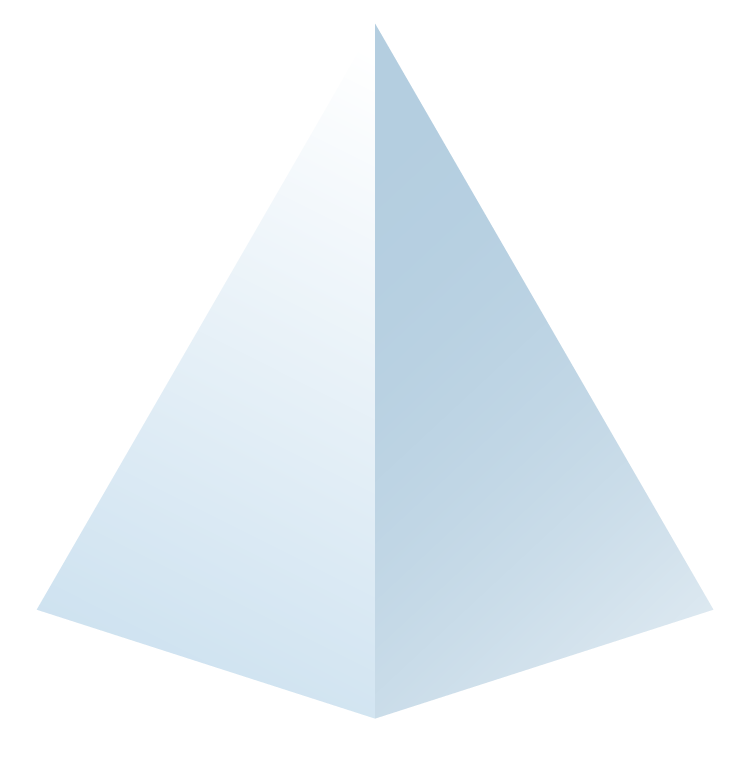 Геометрични фигури и тела
В този урок ще научите
01
02
кое геометрично тяло се нарича правилна пирамида;
кои са елементите на правилна пирамида;
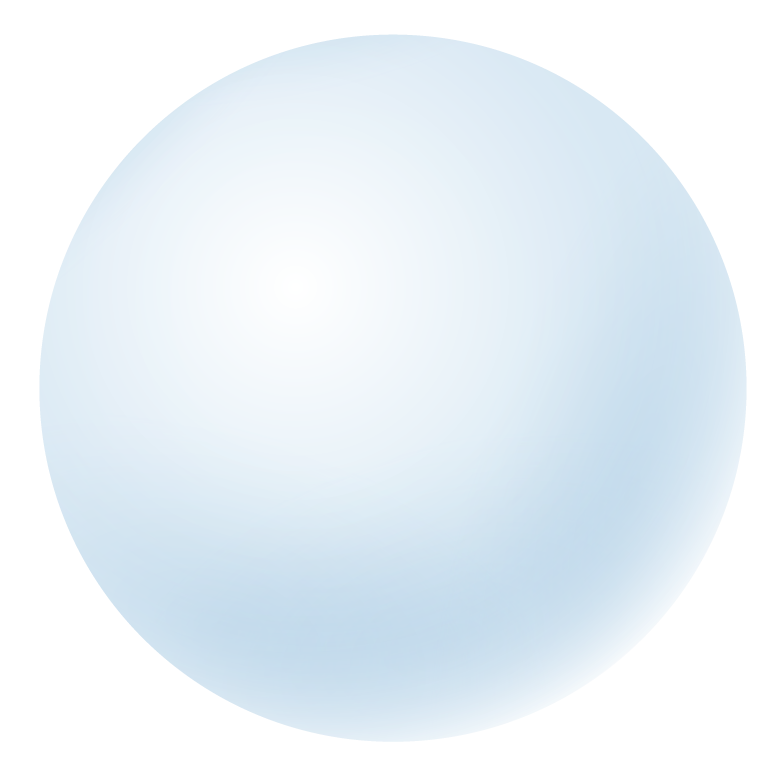 03
04
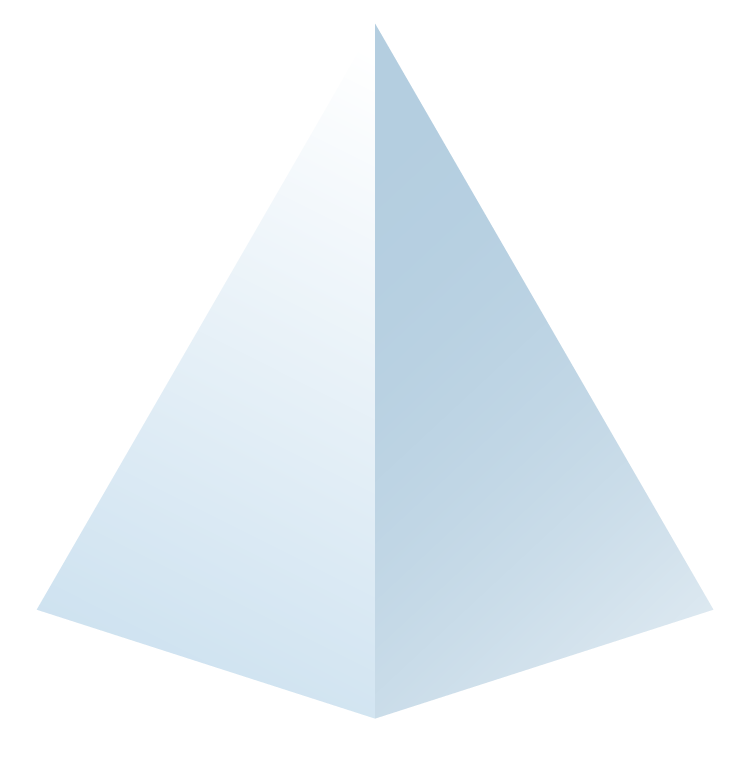 каква е разликата между пирамида и призма;
някои трикове за съобразяване 
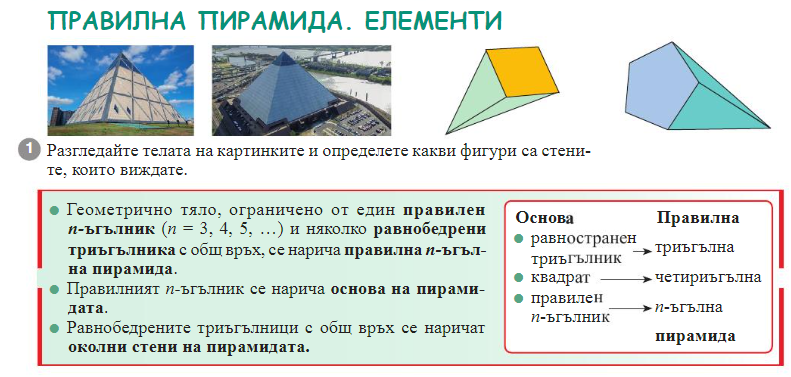 1
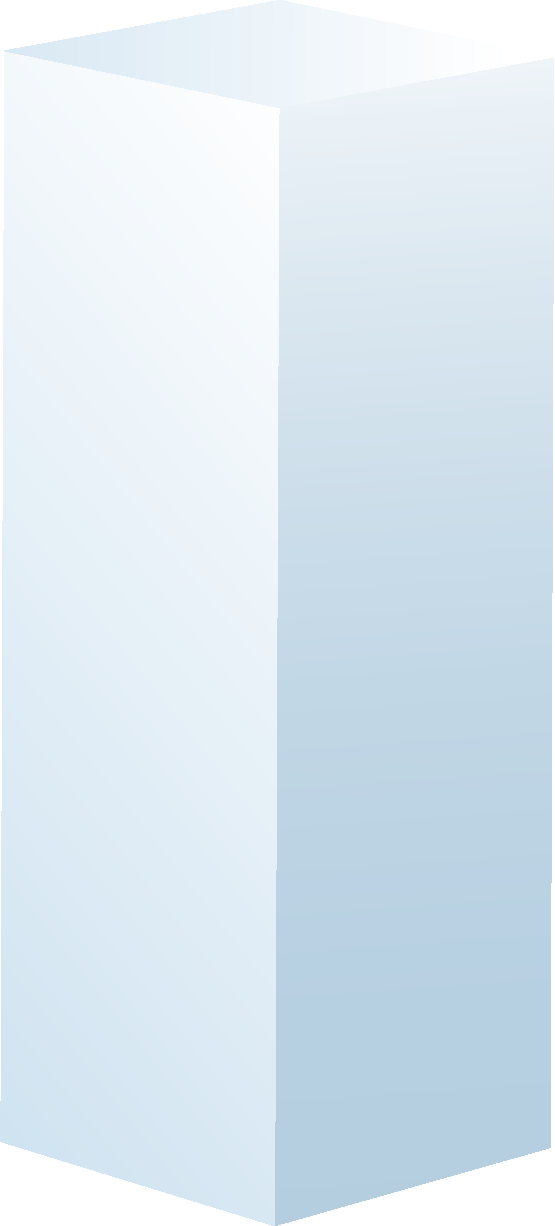 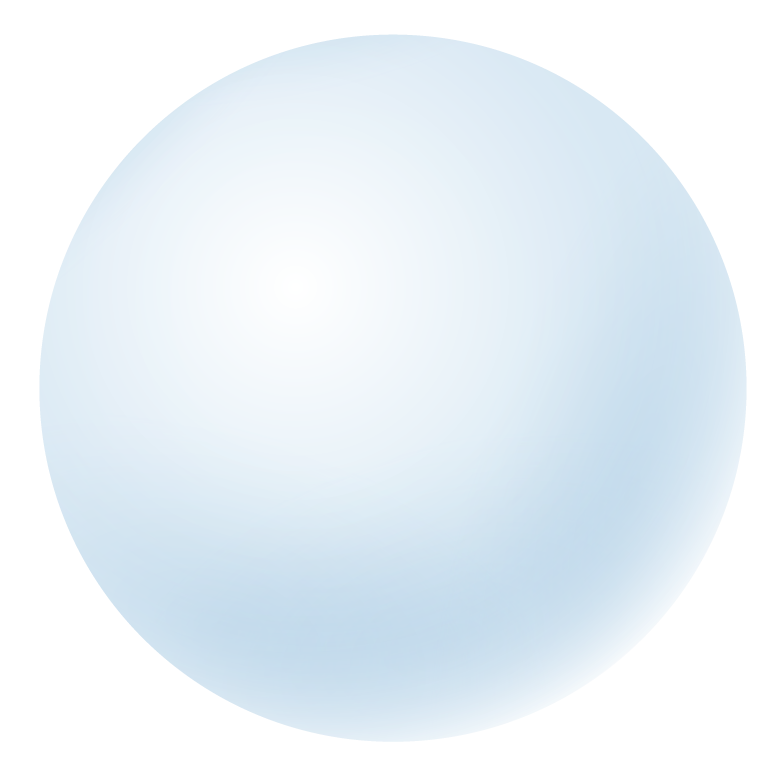 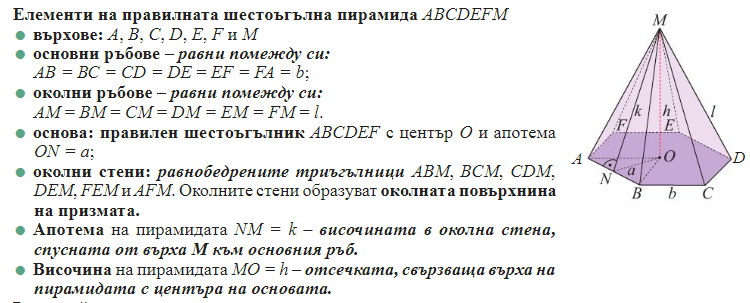 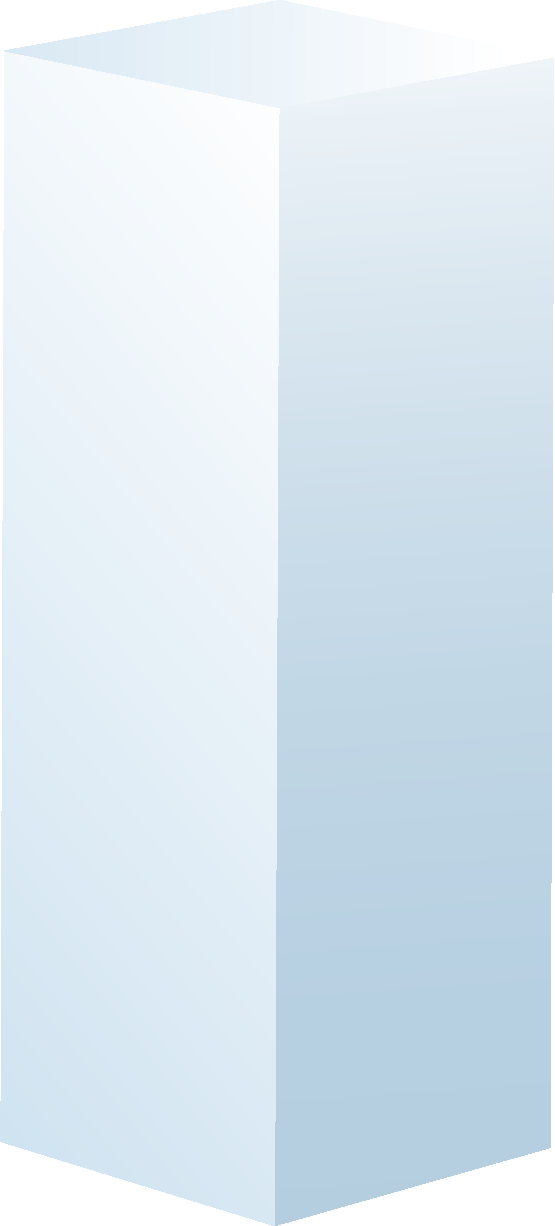 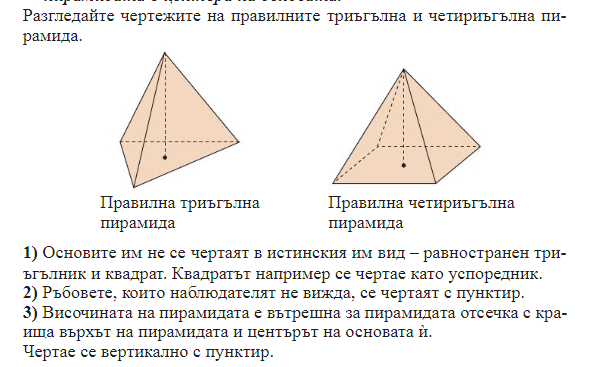 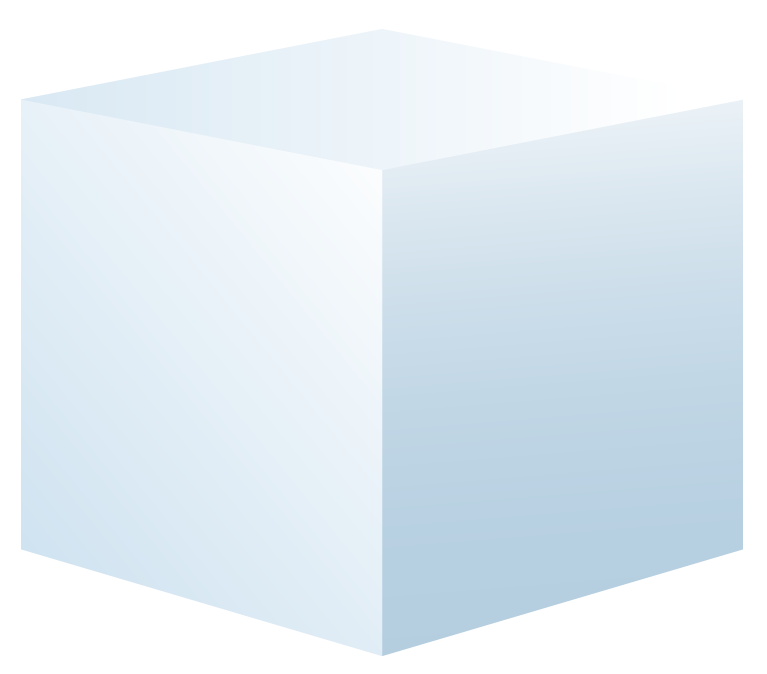 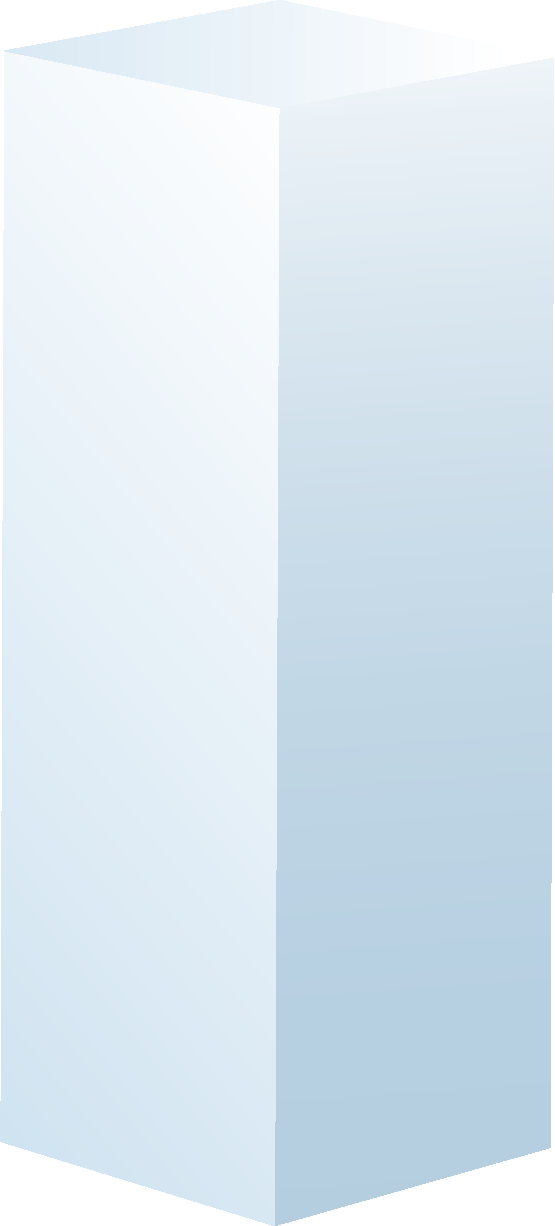 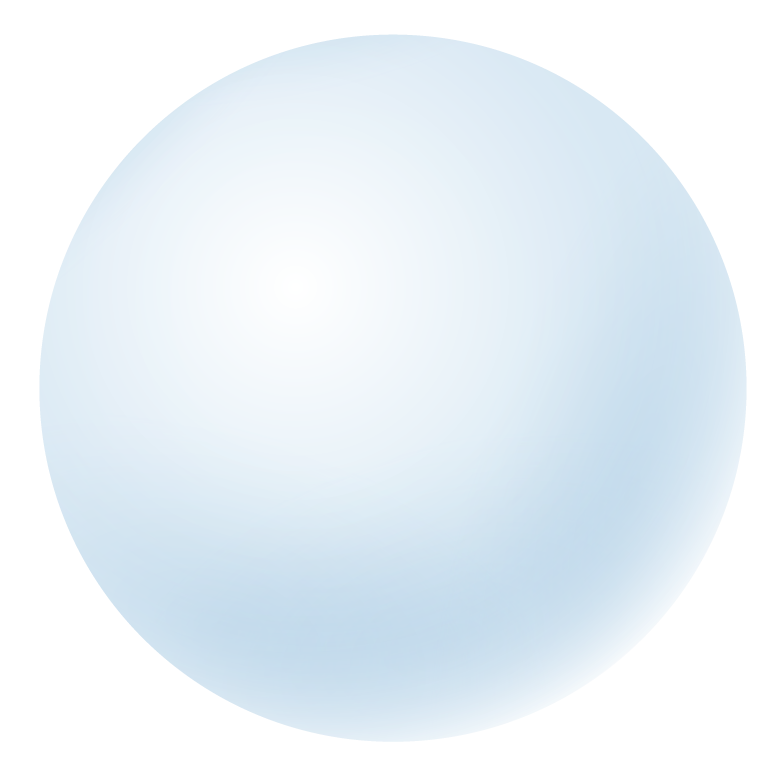 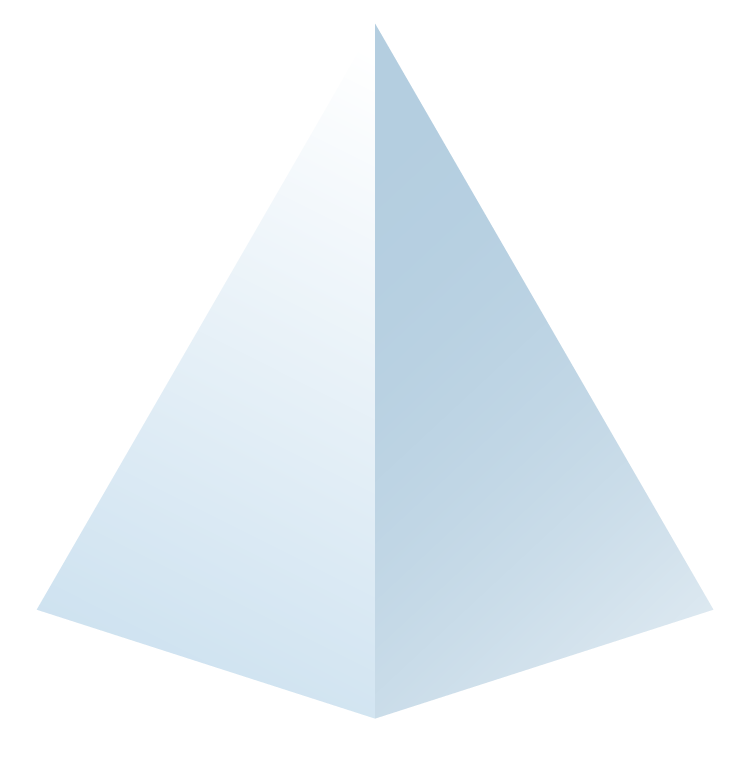 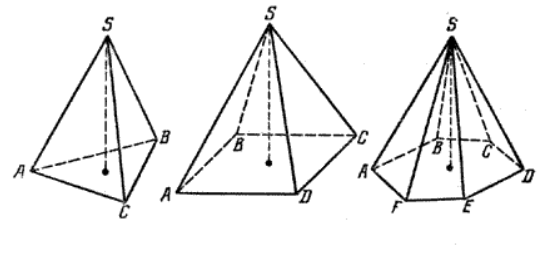 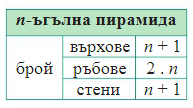 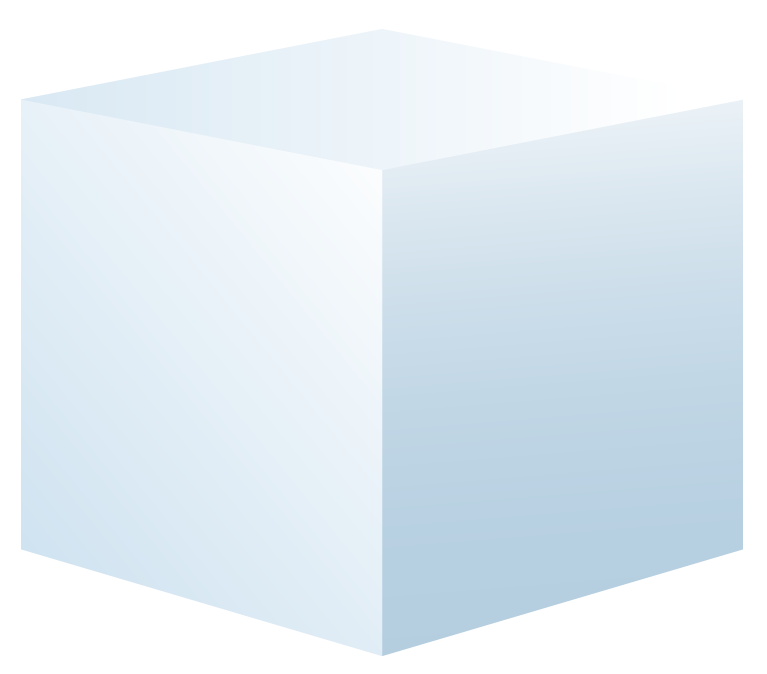 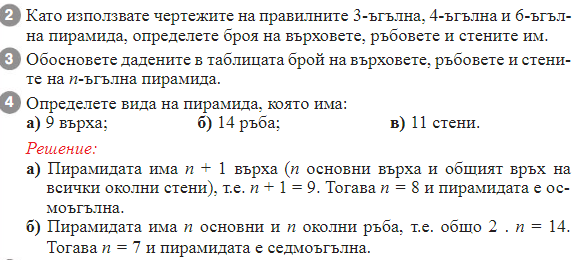 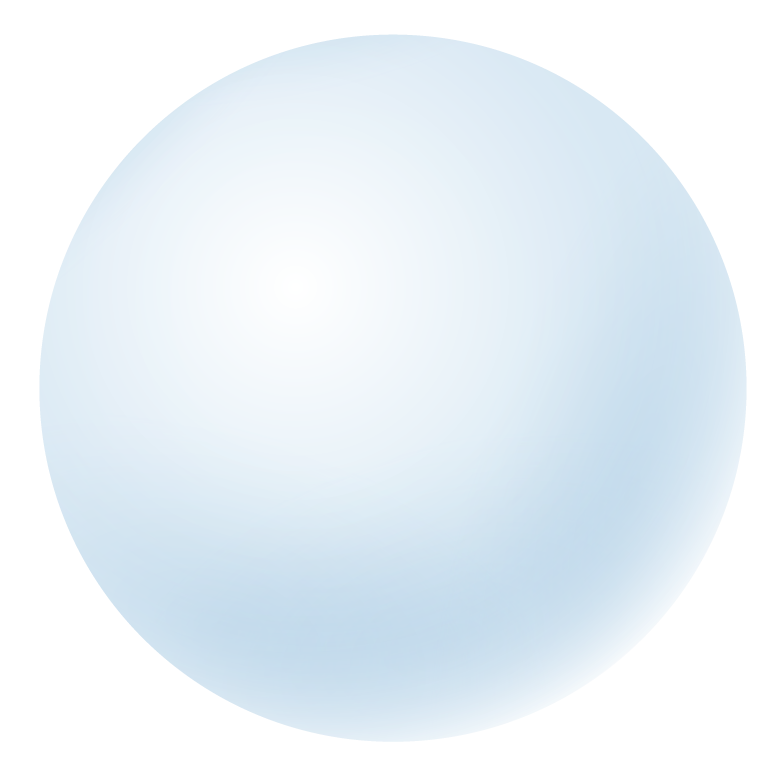 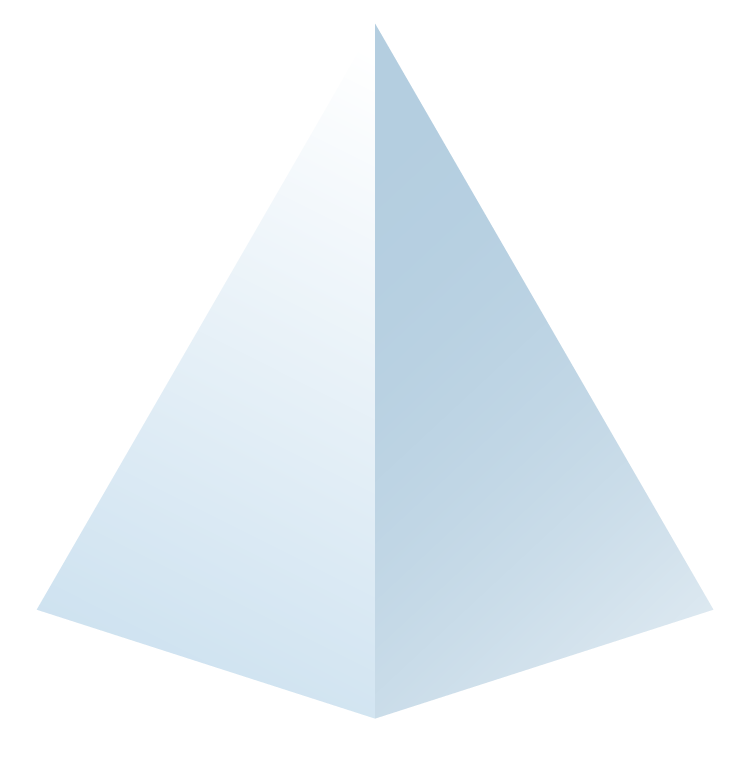 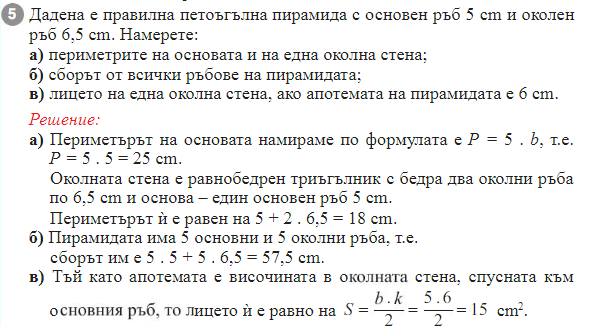 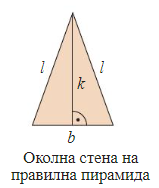 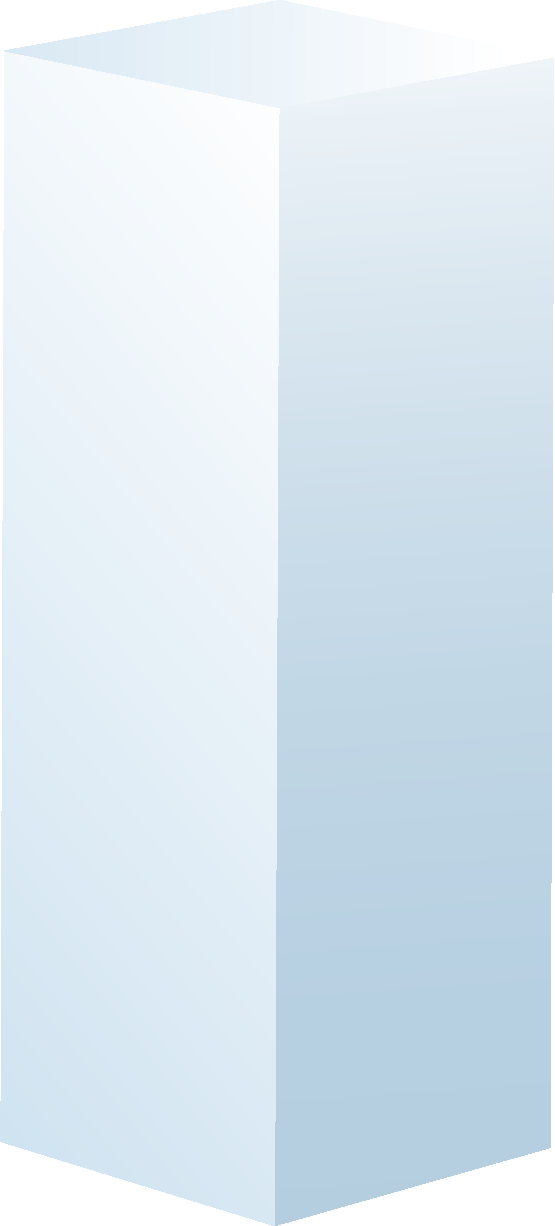 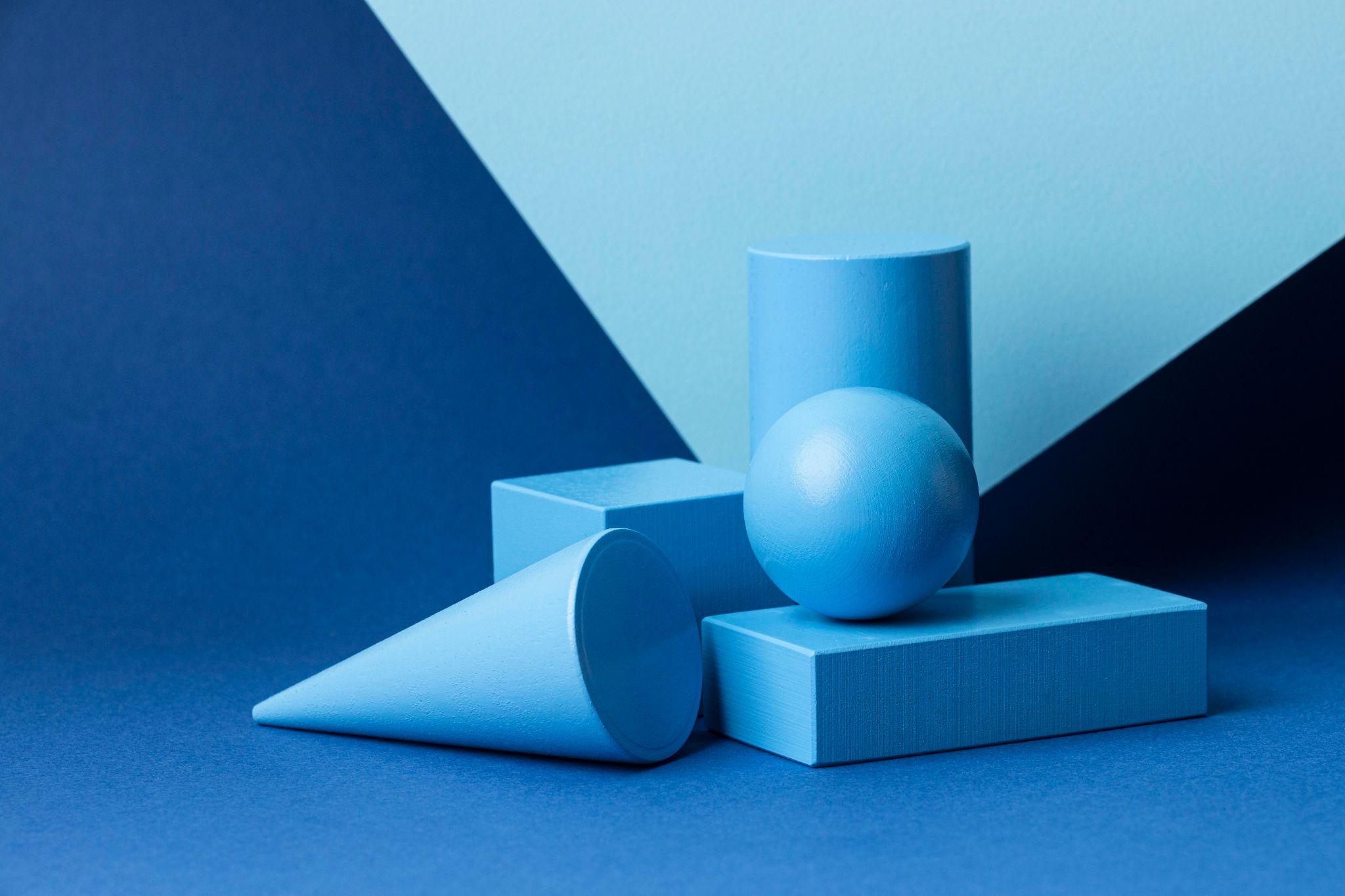 Домашна работа
Учебна тетрадка 
стр. 31